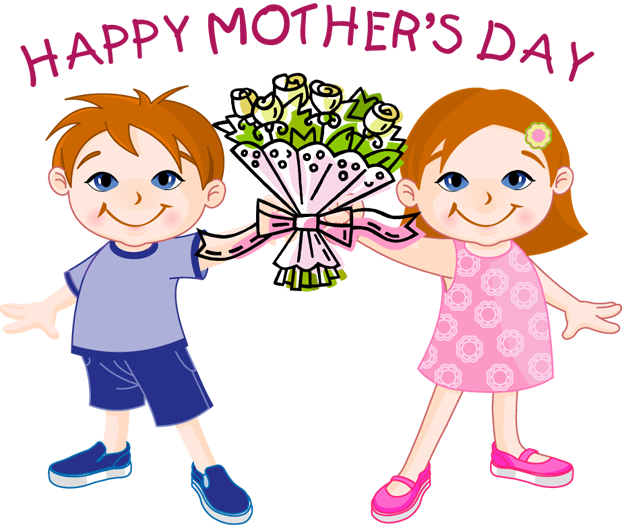 PROVERBS 31:10-30
A tribute to moms
Dr Scott WooddellEastridge Park Christian Church, Mesquite, TexasUploaded by Dr. Rick Griffith • Jordan Evangelical Theological SeminaryFiles in many languages for free download at BibleStudyDownloads.org
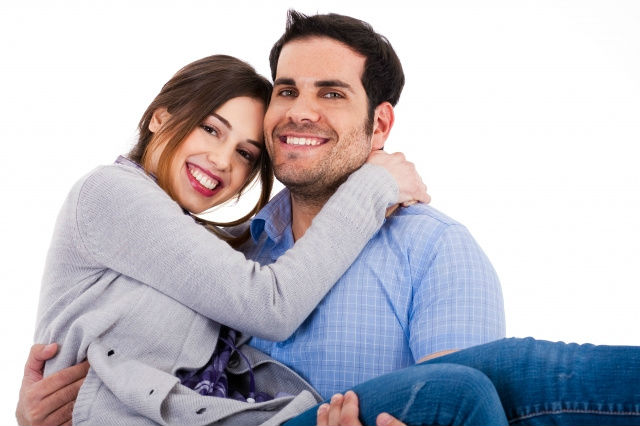 1. HER LOVE FOR HER HUSBAND.
“A wife of noble character who can find?  She is worth far more than rubies.”
2. A MOTHER’S LOVE FOR HER CHILDREN
“She gets up while it is still dark; she provides food for her family and portions for her servant girls.” (v. 15)
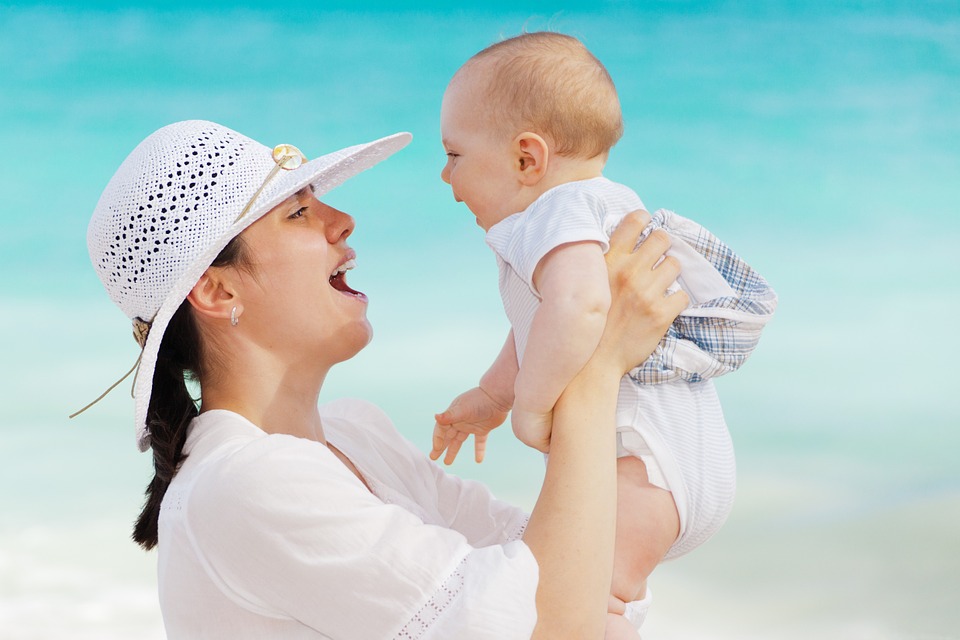 3. HER LOVE FOR HER GOD
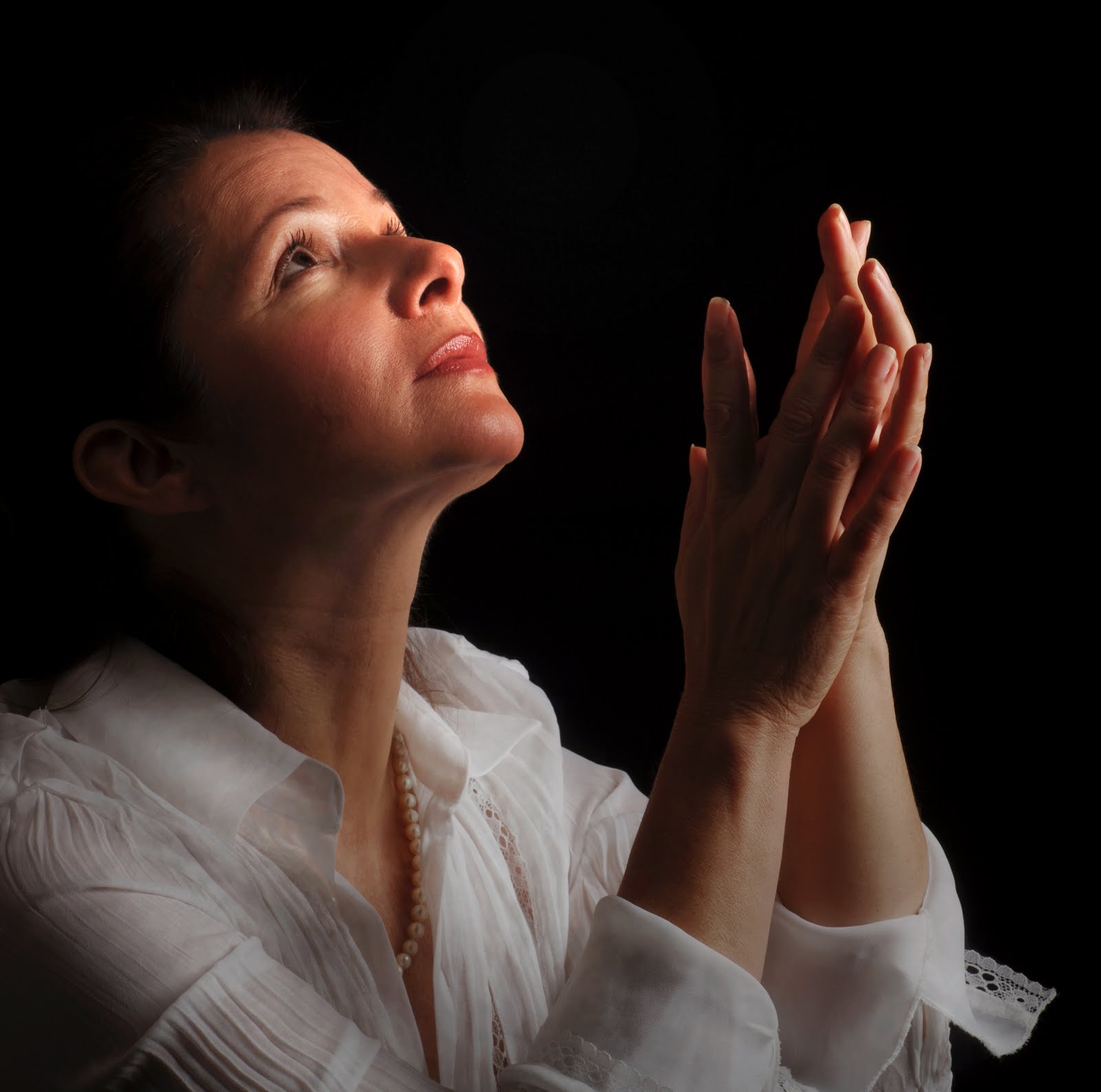 Many women do noble things, but you surpass them all.  Charm is deceptive and beauty is fleeting, but a woman who fears the Lord is to be praised.” (vs. 29-30)
A mother’s love keeps us strong
TAKE HOME TRUTH
Black
Get this presentation for free!
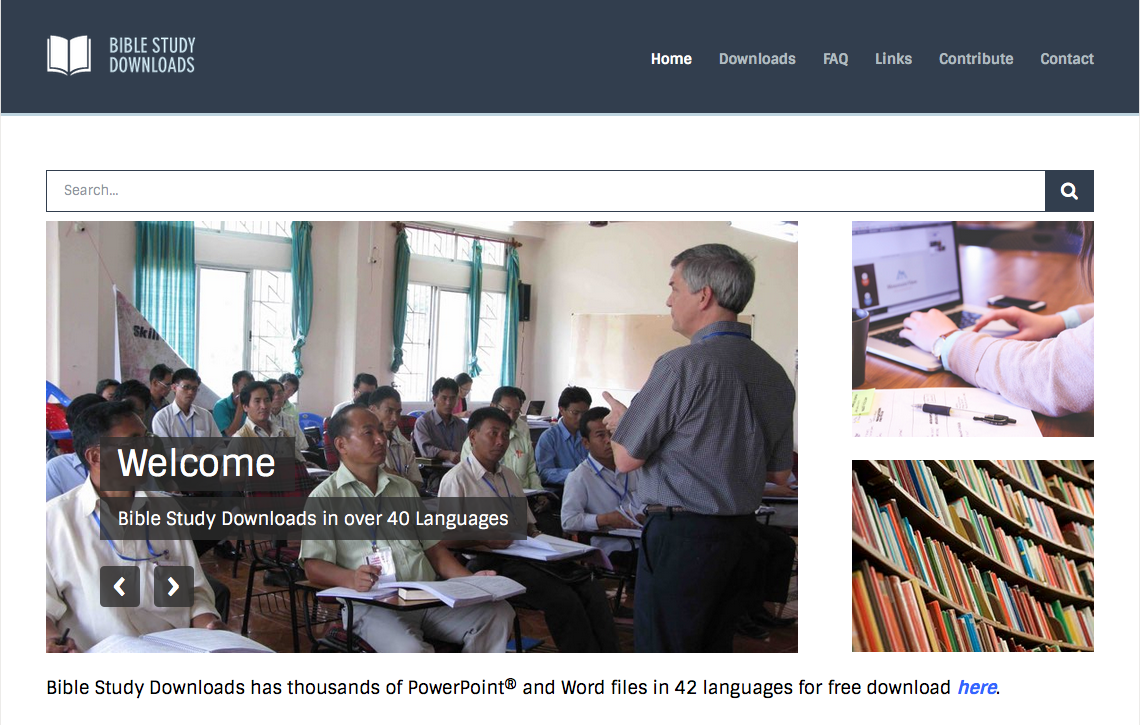 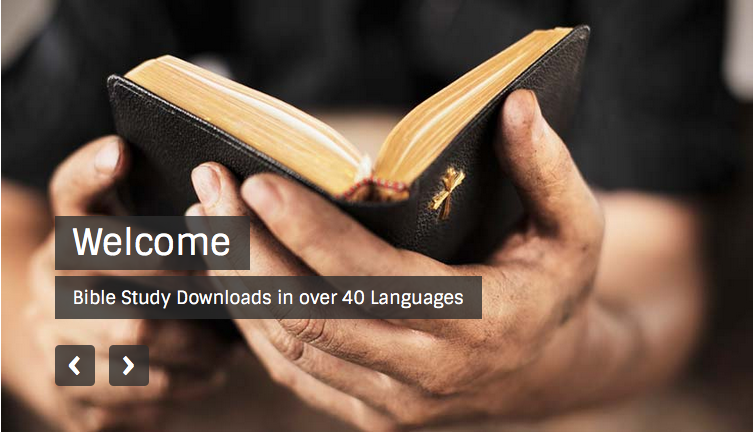 OT Preaching link at BibleStudyDownloads.org
[Speaker Notes: OT Preaching (op)]